5В051100 - «МАРКЕТИНГ»
Маркетолог – это…
Маркетолог – это специалист, отслеживающий все последние тенденции современной рыночной экономики, посредством маркетинговых исследований рынка, конкурентной среды и др.; стимулирует объемы продаж компаний. 
Маркетолог может работать на предриятиях любой формы собственности во всех сферах деятельности на должностях, начиная от специалиста по маркетингу до руководителя предприятия.
Проведение маркетингового исследования студентами специальности «Маркетинг»
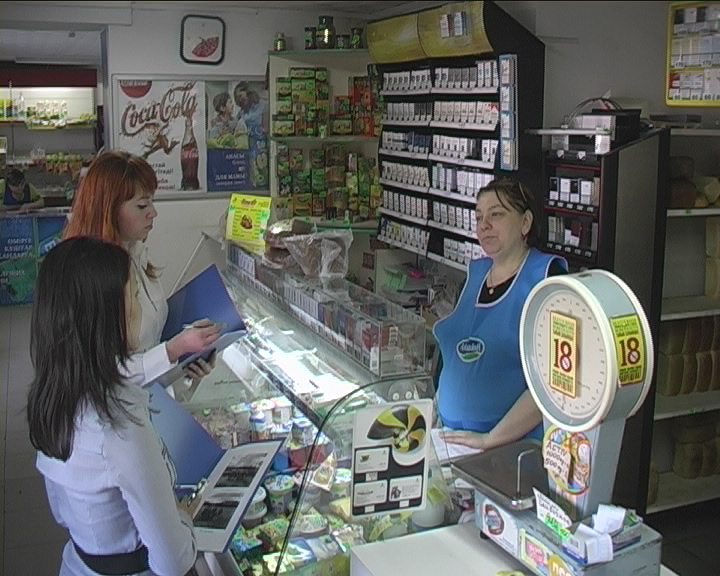 Возможности
Каждый студент специальности «Маркетинг», знающий иностранный язык, имеет возможность обучаться за рубежом в рамках программы обмена студентами
Участие в различных олимпиадах, конференциях, позволяющих аккумулировать знания и опыт, а также раскрыть способности в области маркетинга
Обучение студентки специальности «Маркетинг» Ногай Анастасии по программе обмена студентами в Международной школе бизнеса Солбридж (Южная Корея)
Участие студентов специальности «Маркетинг» в I Международной студенческой олимпиаде по маркетингу (г. Алматы, КазНУ им. Аль-Фараби)
Перспективы
Маркетолог подготовлен для работы:
в рекламном бизнесе;
в промышленных холдингах;
в торговых компаниях;
в банковском секторе;  
в сфере производства и услуг.
   В качестве:
маркетолога-исследователя или маркетолога-аналитика;
начальника отдела;
директора по маркетингу.
Сроки обучения
по очной форме: 4 года на базе среднего образования; 3 года на базе среднего профессионального образования;  
по дистанционной форме: 3 года на базе среднего профессионального образования; 2 года на базе высшего образования
Приходите в Карагандинский экономический университет! Выбор профессии – основа Вашего благополучия   в будущем.
Адрес:10009,г.Караганды, ул.Академическая,9 каб.285
Контактный телефон: 44-16-34 внут 146 (кафедра маркетинга и туризма)
 Факс: 44 – 16-32      http//www.keu.kz, Приемная комиссия 44-15-72. Проезд  автобусами: №19,18,08,30,011,31,58,44